St. Cloud CRAVideo
Downtown Revitalization Project: 
Phase 1 New York Avenue
New York Avenue Before
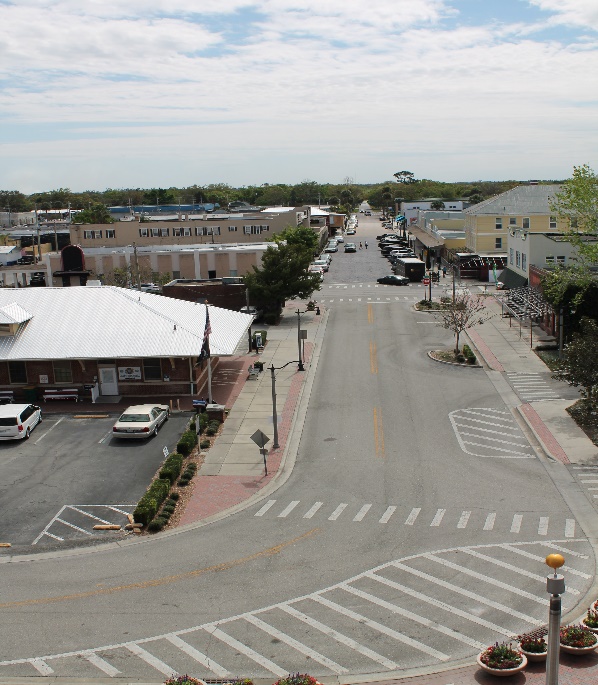 Downtown Revitalization Project:Phase 1 New York Avenue - After
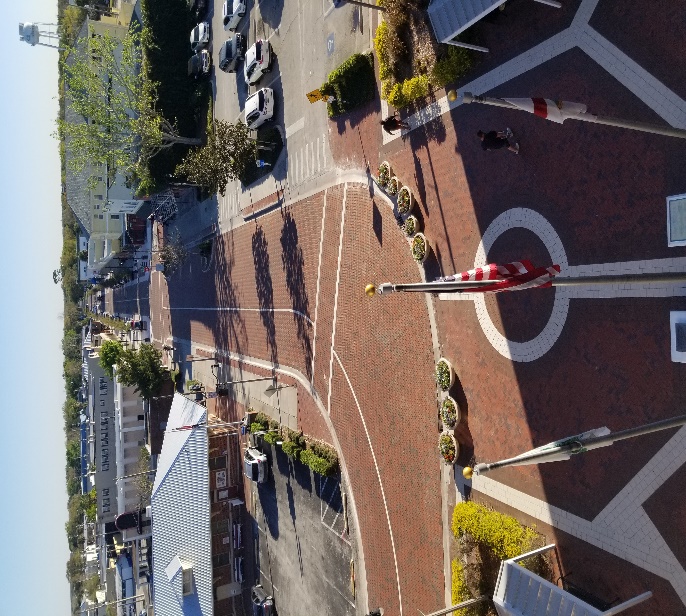 New York Avenue Before
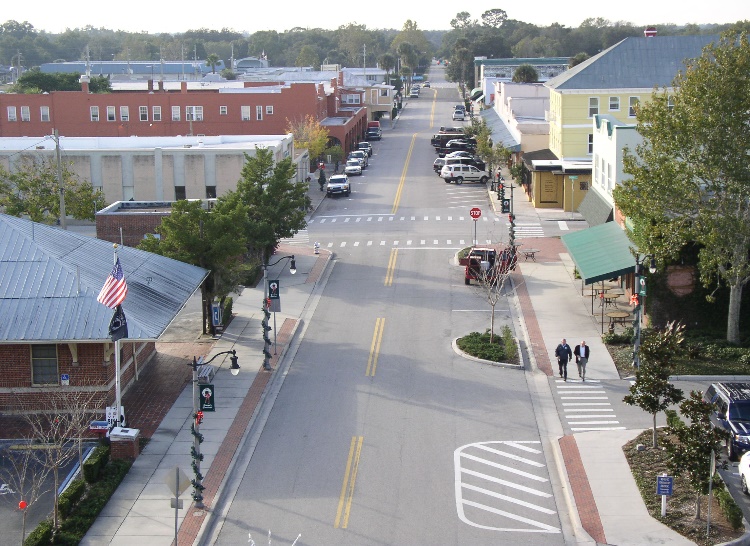 Downtown Revitalization Project:Phase 1 New York Avenue - After
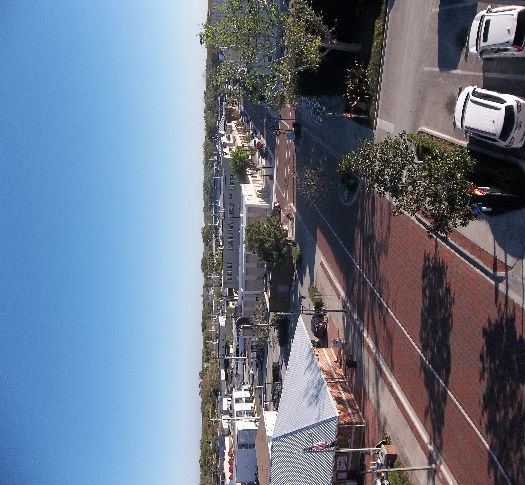